E-Way Bill and Process
Vikas Joshi , Deputy Commissioner , CCO , Jaipur Zone
Jaipur Zone
E-way Bill-Rules
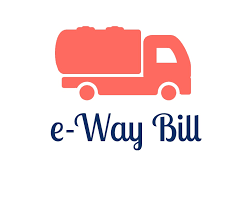 Jaipur Zone
E-way Bill - Forms
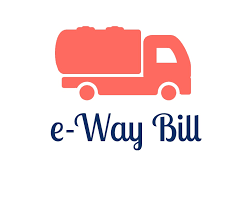 Jaipur Zone
E way Bill – Process
EWB Process is a new aspect for Central Tax Officers but that is not new for State Tax officers across the country.
A Game Changer in GST system as it Streamlines transport system, Standardize the Business process and improves compliance mechanism resulting in improved revenue collections
A Government given Document for Movement of Goods One Nation-One Tax and One Document for movement across the states.
Earlier as and when a consignment entered a state , separate Way Bill / form was to be generated . But now one Document covering one  nation will suffice.
Jaipur Zone
A paradigm Shift
From 
“Departmental Policing Model” – a post movement capture model 
(Move and make him to account)

Towards 
“Self Declaration Model”, a pre movement capture model 
( Account First and Move Later)
Jaipur Zone
Objectives
Jaipur Zone
Benefits
The traders need not visit tax offices anymore. 

Average waiting time at check-post reduces drastically 

Scope for discretionary power eliminated.

Self-policing by traders. A trader while uploading gives the identification of the buyer / trader who also has to account the transaction.

Environment friendly – nearly 50 tons of paper saved per day.

An accurate database created-useful for tax analysis.


Revenue growth will be more due to better tax compliance. 

Complete Transparency of Transactions
Jaipur Zone
What is E-Way Bill?
E-way bill (FORM GST EWB-01) is an electronic document (available to supplier / recipient / transporter) generated on the common portal evidencing movement of goods of consignment value more than Rs. 50,000/-. It has two Components-
Part A comprising of details of GSTIN of recipient, place of delivery (PIN Code), invoice or challan number and date, value of goods, HSN code, transport document number (Goods Receipt Number or Railway Receipt Number or Airway Bill Number or Bill of Lading Number) and reasons for transportation; and 
Part B –comprising of transporter details (Vehicle number).
Jaipur Zone
[Speaker Notes: Identifies the goods; recipient; location; transporter]
Generation of E-way Bill
Every registered person who causes movement of goods of consignment value exceeding fifty thousand rupees 
In relation to supply; or 
For reasons other than supply; 
( sales returns; stock transfer; movement for job work etc)  or
Due to inward supply from unregistered person,
Jaipur Zone
[Speaker Notes: Every registered person( That means unregistered person need not issue e-way bill even if the consignment value is more than Rs. 50000/-); One who cause movement of goods… need to fill form GST INS –Part A;]
E-Way Bill (Contd)
shall, before commencement of movement, furnish information relating to the said goods in Part A of FORM GST EWB-01, electronically, on the common portal,
along with such other information as may be required on the common portal and a unique number will be generated on the said portal
Jaipur Zone
Who will generate E Way Bill?
Regd Consignor/Recipient; or their authorised regd/enrolled Transporter; or consignor’s authorised Ecom operator/Courier agency -  for > 50K consignment value.
When regd C/R fill only Part A, then Transporter will fill Part B. [EWB invalid without Part B]
Multi consignments with no EWBs if transported in one vehicle (not rail,air,vessel) and aggregate of consignment value is above 50 thousand, then transporter will generate multiple EWBs and then may also consolidate. [138(7)]
Either party in case of inter-state job work movement (for any value)
Inter-state URD supplier of handicraft (for any value). [Notf 32/17 CT 15.9.17]
Jaipur Zone
Who will generate E Way Bill? (Contd)
Rail/Air/Vessel- Regd C/R; before/after commencement, Railway will not give delivery unless EWB produced at delivery.
If URD to RD, then RD recipient will generate.
If URD to URD, [if URD causing movement or his transporter at their option (?) will generate after enrolling  as citizen.] [second proviso to R 138(3)]
ECOm will fill pt A; and either ECOm or third party logistic service provider will fill part B
Use of Part A information- Supplier may use in GSTR-1 [138(8)]
Jaipur Zone
Validity of unique number
Second Proviso to Rule 138(9): 

Provided further that the unique number generated under sub-rule (1) shall be valid for a period of fifteen days for up-dation of Part B of FORM GST EWB-01. 
Thus Unique number generated after uploading of Part A shall be valid now for 15 days for generation of E-way Bill ( adding Part-B)
Jaipur Zone
Consignment value
Explanation 2 to Rule 138(1) amended
Explanation 2.- For the purposes of this rule, the consignment value of goods shall be the value, determined in accordance with the provisions of section 15, declared in an invoice, a bill of supply or a delivery challan, as the case may be, issued in respect of the said consignment and also includes the central tax, State or Union territory tax, integrated tax and cess charged, if any, in the document and shall exclude the value of exempt supply of goods where the invoice is issued in respect of both exempt and taxable supply of goods. 
Thus value of exempt supplies will not be included for calculation of consignment value of goods ( < or > Rs.50,000/-)
Jaipur Zone
Whether an e-way bill is to be issued, even when there is no supply?
Yes. Even if the movement of goods is caused due to reasons others than supply, the e-way bill is required to be issued. 
Reasons other than supply include movement of goods due to 
export/import, 
job-work, 
SKD or CKD, 
recipient not known, 
supply of liquid gas where quantity is not known, 
supply returns, 
exhibition or fairs, 
for own use, 
supply on approval basis and others etc.
Jaipur Zone
What if
What if the value less than Rs. 50, 000/-
E-way bill not compulsory
Optional 
Movement caused by unregistered person, and 
Recipient is also unregistered or unknown
E-way bill not compulsory
Optional
Jaipur Zone
What is the concept of acceptance of e-way bill by the recipient?
The details of e-way bill generated shall be made available to the recipient, if registered, on the common portal, who shall communicate his acceptance or rejection of the consignment covered by the e-way bill.
 
Deemed Acceptance: 
In case, the recipient does not communicate his acceptance or rejection within seventy-two hours of the details being made available to him on the common portal, it shall be deemed that he has accepted the said details.
Jaipur Zone
What if
E way Bill and EBN generated, but goods not transported?
Cancel E Way Bill within 24 hours of its generation

If E Way bill verified in transit, 
it cannot be cancelled
Jaipur Zone
Validity of EWB
Validity period for E Way Bill in Rule 138(10) amended; Differential validity for over dimensional cargo
Jaipur Zone
Extension of Validity of E Way Bill
Proviso to Rule 138(10) amended
Provided further that where, under circumstances of an exceptional nature, including trans-shipment, the goods cannot be transported within the validity period of the e-way bill, the transporter may extend the validity period after updating the details in Part B of FORM GST EWB-01, if required.
Jaipur Zone
[Speaker Notes: Earlier the transporter was required to generate new E way Bill; Now he can extend the validity period]
Concept of one day
Explanation to Rule 138(10) amended
Explanation 1.—For the purposes of this rule, the “relevant date” shall mean the date on which the e-way bill has been generated and the period of validity shall be counted from the time at which the e-way bill has been generated and each day shall be counted as the period expiring at midnight of the day immediately following the date of generation of e-way bill.
Jaipur Zone
[Speaker Notes: Earlier One day was ending after 24 hours from the time when the e way  bill is generated]
Cases where no E Way Bill Required
Rule 138(14) amended; New serial no. h to n added where no way bill required to be generated
(h) where the goods are being transported— (i) under customs bond from an inland container depot or a container freight station to a customs port, airport, air cargo complex and land customs station, or from one customs station or customs port to another customs station or customs port, or (ii) under customs supervision or under customs seal; 
(i) where the goods being transported are transit cargo from or to Nepal or Bhutan; 
(j) where the goods being transported are exempt from tax under notifications No. 7/2017-Central Tax (Rate), dated 28.06.17 and No. 26/2017- Central Tax (Rate), dated the 21.09.17;
Jaipur Zone
Cases where no E Way Bill Required
(k) any movement of goods caused by defence formation under Ministry of defence as a consignor or consignee; 
(l) where the consignor of goods is the Central Government, Government of any State or a local authority for transport of goods by rail; 
(m)where empty cargo containers are being transported; and 
(n) where the goods are being transported up to a distance of twenty kilometers from the place of the business of the consignor to a weighbridge for weighment or from the weighbridge back to the place of the business of the said consignor subject to the condition that the movement of goods is accompanied by a delivery challan issued in accordance with rule 55.
Jaipur Zone
No E-way Bill requirement
Consignor to Transporter & Transporter to Recipient distance is less than 50 Km.
Sale on ‘as is where is’ basis [ as no movement is there]
Jaipur Zone
Documents to be carried with conveyance
Invoice or bill of supply or delivery challan, as the case may be
Or Invoice reference number generated on portal
A copy of the e-way bill or the e-way bill number, either physically or mapped to a Radio Frequency Identification Device (RFID) embedded on to the conveyance in such manner as may be notified by the Commissioner
RFID mapping may be made compulsory for class of transporters ( Notn by Commissioner)
Jaipur Zone
Interception & Verification
RFID readers to be installed at places meant for verification
Physical verification to be by authorised proper officers
On receipt of specific information of evasion of tax, physical verification of a specific conveyance ….. after obtaining necessary approval of the Commissioner or an officer authorized by him in this behalf
Jaipur Zone
What if delay due to inspection?
Facility for uploading information regarding detention of vehicle 
Where a vehicle has been intercepted and detained for a period exceeding thirty minutes, 

the transporter may upload the said information in FORM GST EWB- 04  on the common portal
Jaipur Zone
E-Way Bill Format-EWB-01
PART A
GSTIN of Recipient 	- GSTIN or URP
Place of Delivery	- PIN Code of Place
Invoice/Challan No	- Number
Invoice/Challan Date	- Date
Value of Goods		- 
HSN Code		- At least 2 digit of HSN Code
Reason for Transport	- Supply/Exp/Imp/Job Work/…
Transporter Doc. No 	- Document No provided by trans.
PART B
Vehicle Number		- Vehicle Number
Jaipur Zone
GST EWB-01
E Way Bill
Jaipur Zone
Features of New System
Jaipur Zone
Features of New System
Jaipur Zone
Modes of generation of E-way bill
Jaipur Zone
Officer Activities
Jaipur Zone
How to Start
Portal: The facility for generation, modification and cancellation of e-way bills is being provided on trial basis on the portal  ewaybill.nic.in. 
Once fully operational, the e-way bill system will start functioning on the portal ewaybillgst.gov.in
Jaipur Zone
How to Start
Jaipur Zone
In pipeline
Jaipur Zone
Volume of Transactions
Jaipur Zone
E-WAY BILL SYSTEM -
SMS Mode
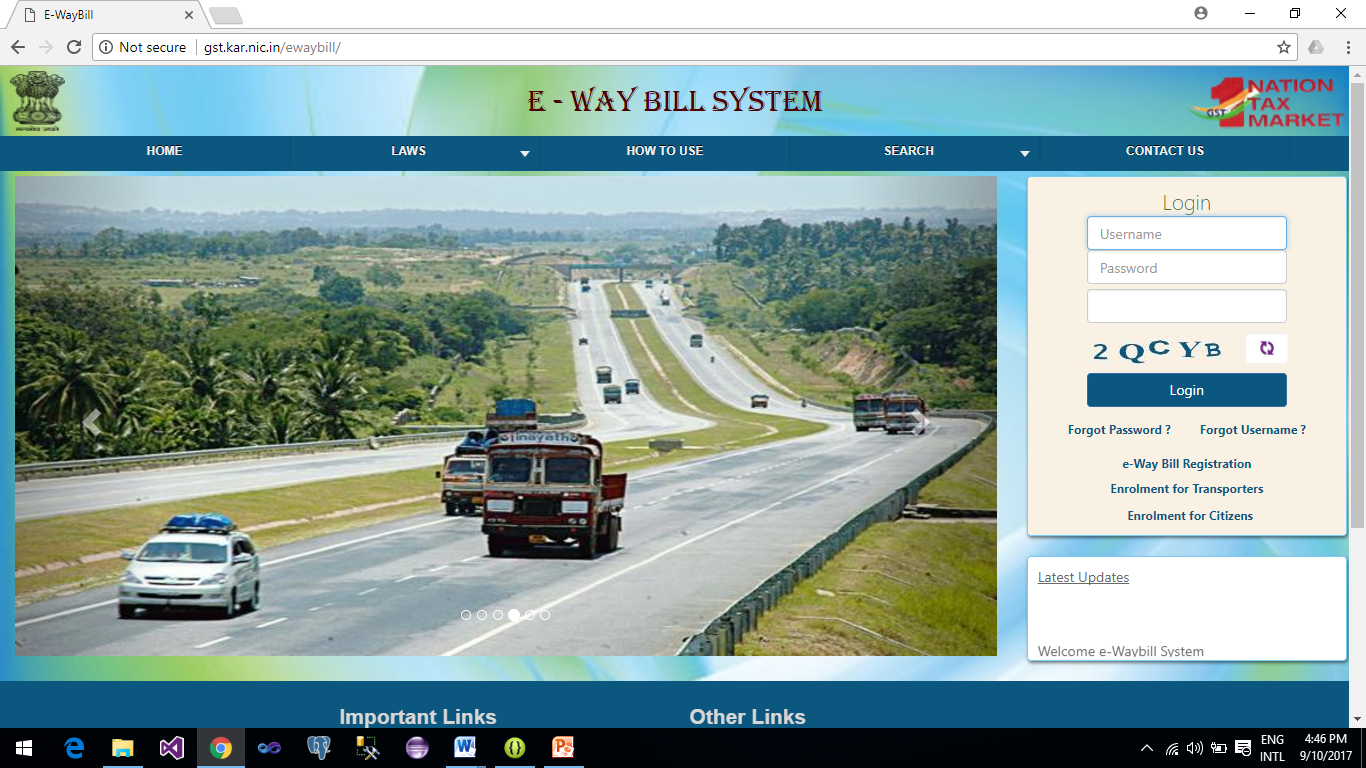 Jaipur Zone
SMS based E-way bill
Operations
Generate the E-Way Bill
Update the Vehicle details
Cancel the E-Way Bill


Pre-requisite
Registering the mobile number with the GSTIN on the EWB system
Jaipur Zone
SMS – Generating Ewb Examples
Jaipur Zone
SMS Alerts to Tax Payers
Every day the following message is sent to all the tax payers who are using EWB system
GSTIN: 29AAWPR3924N1ZM: 
Your E-waybill statistics for : 06/12/2017-GENERATED BY YOU as 
Outward: 7 (Value Rs. 3584882) ;
Rejected by you:1 (Value Rs 28000) ;
GENERATED BY OTHER PARTY as outward: 3 (Value Rs.1872500)
Jaipur Zone
E-WAY BILL SYSTEM -
Mobile APP
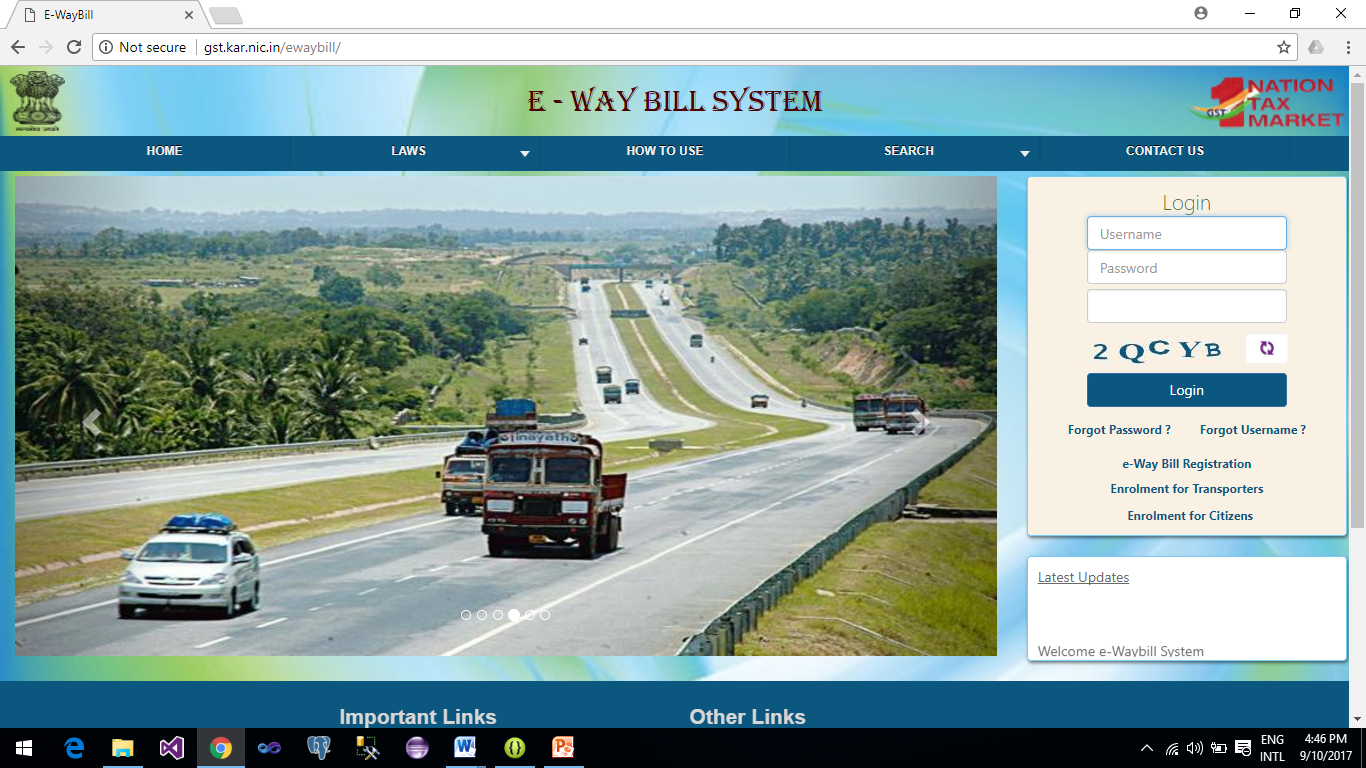 Jaipur Zone
Mobile App for EWB operations
Mobile (Android and ios) based app is developed for e-way bill operations

All the activities of e-way bill can be done on this app

IMEI of the mobile number needs to be registered on the EWB system to use the app
Jaipur Zone
E-Way Bill Registration and Login
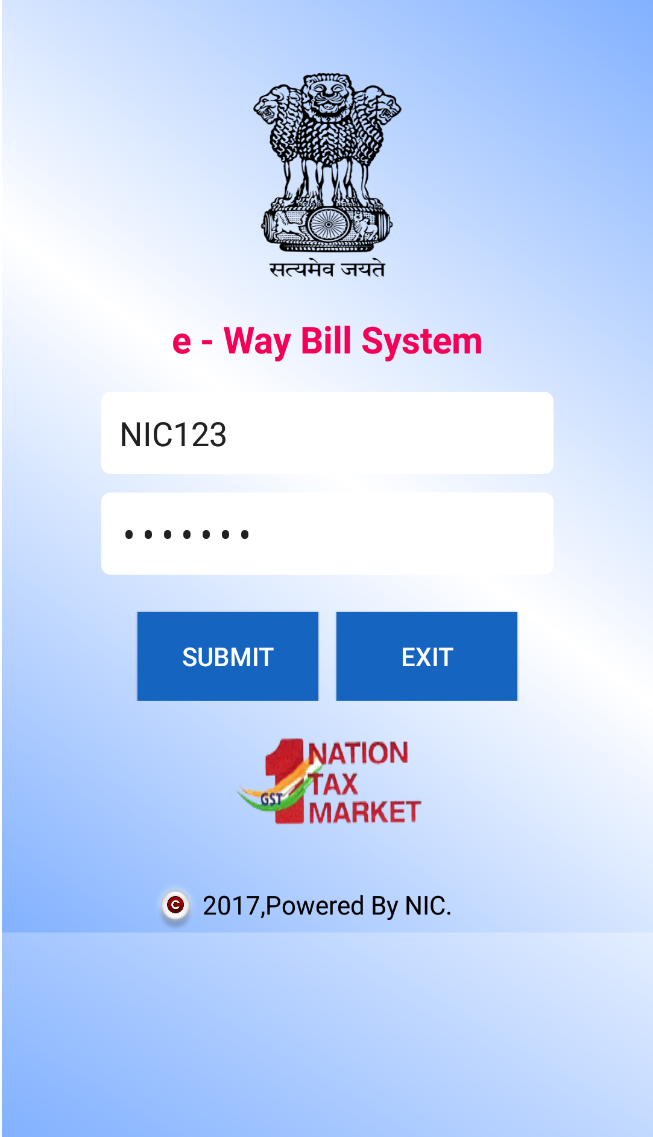 Jaipur Zone
E-Way Bill Menu Options
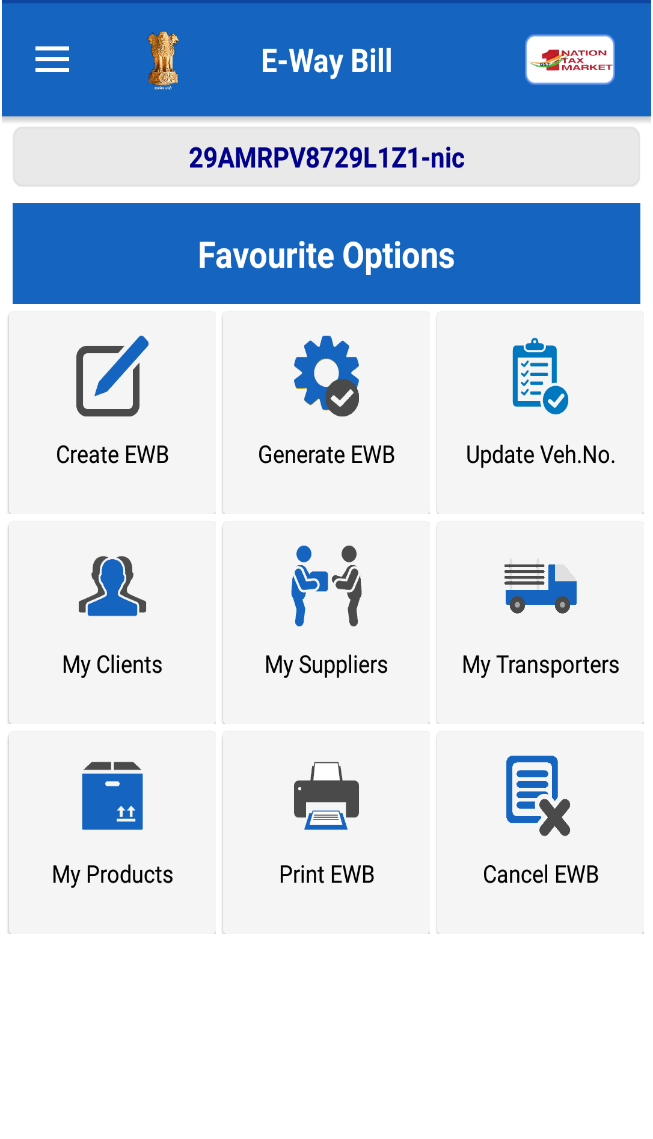 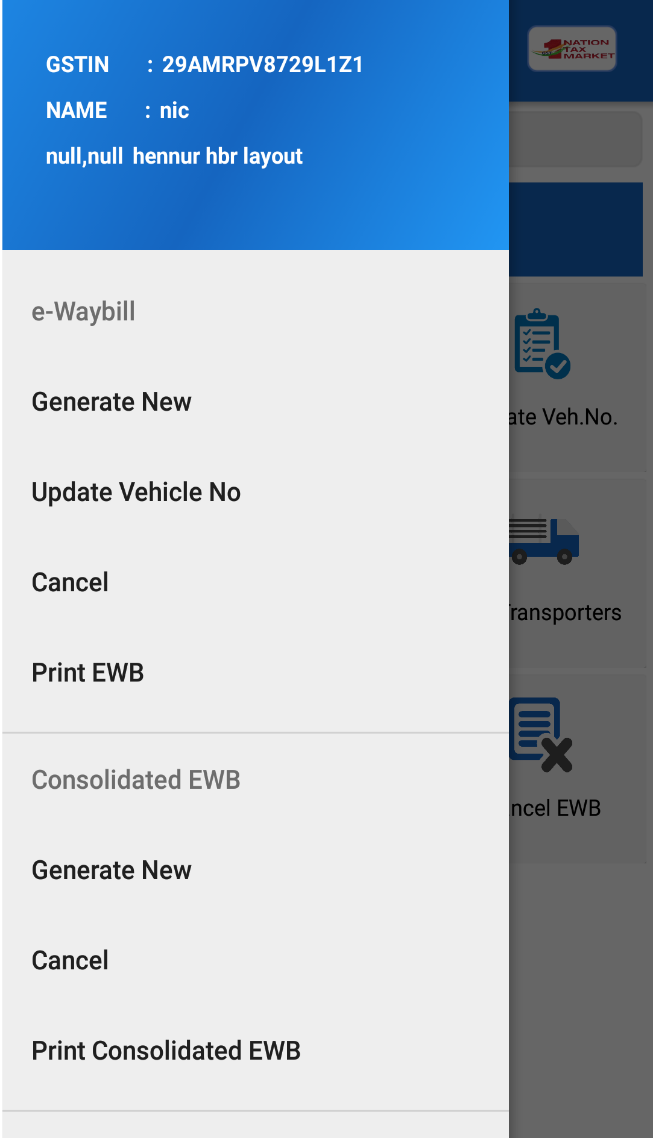 Jaipur Zone
Adding My CLIENTs
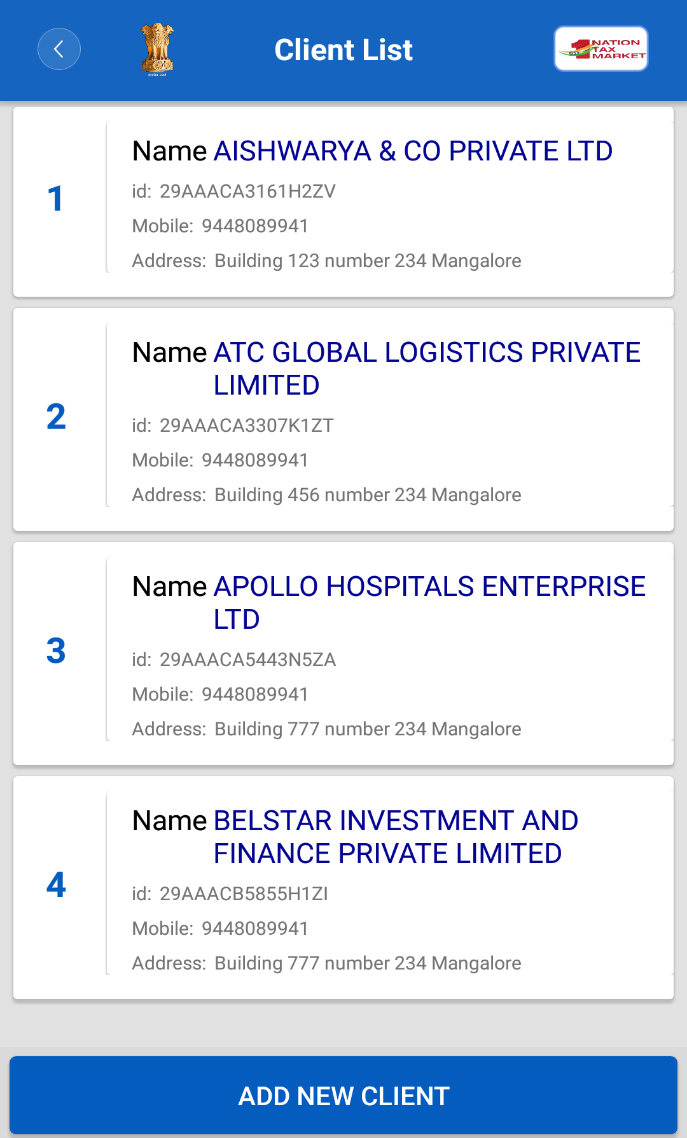 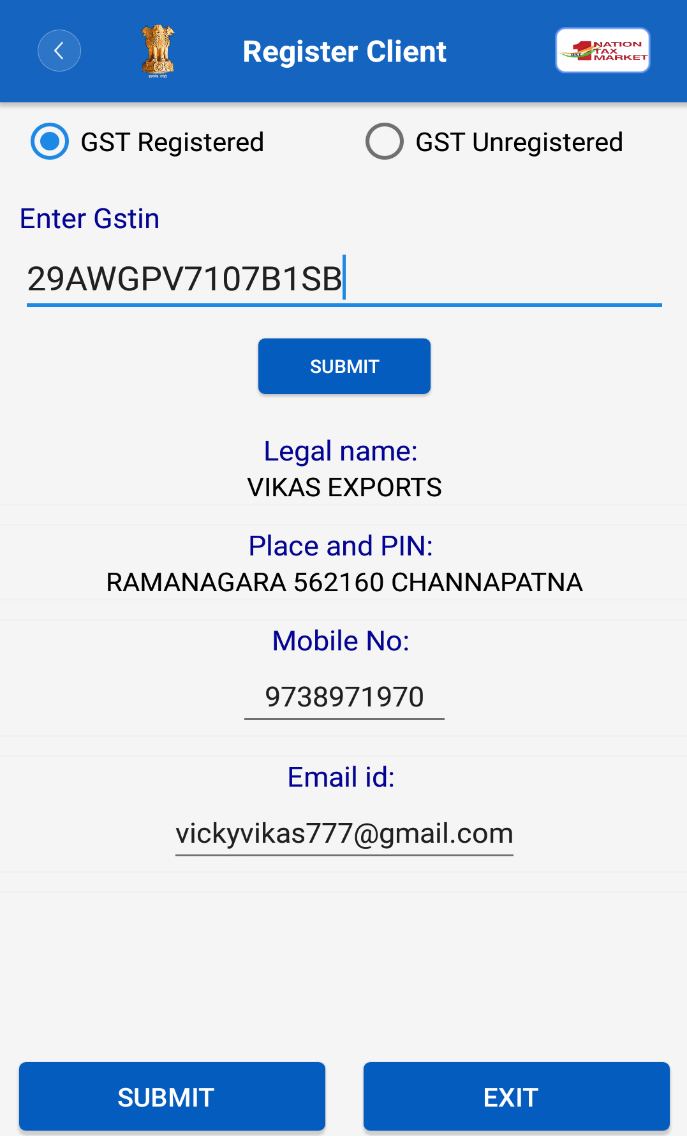 Jaipur Zone
Adding My SUPPLIERs
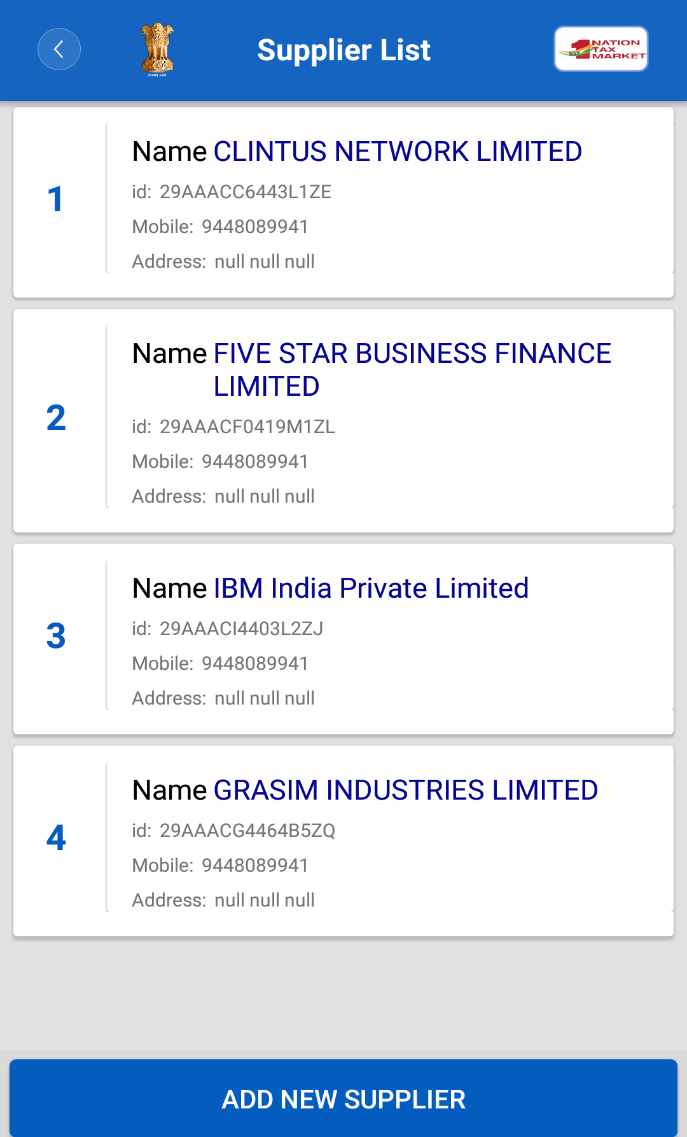 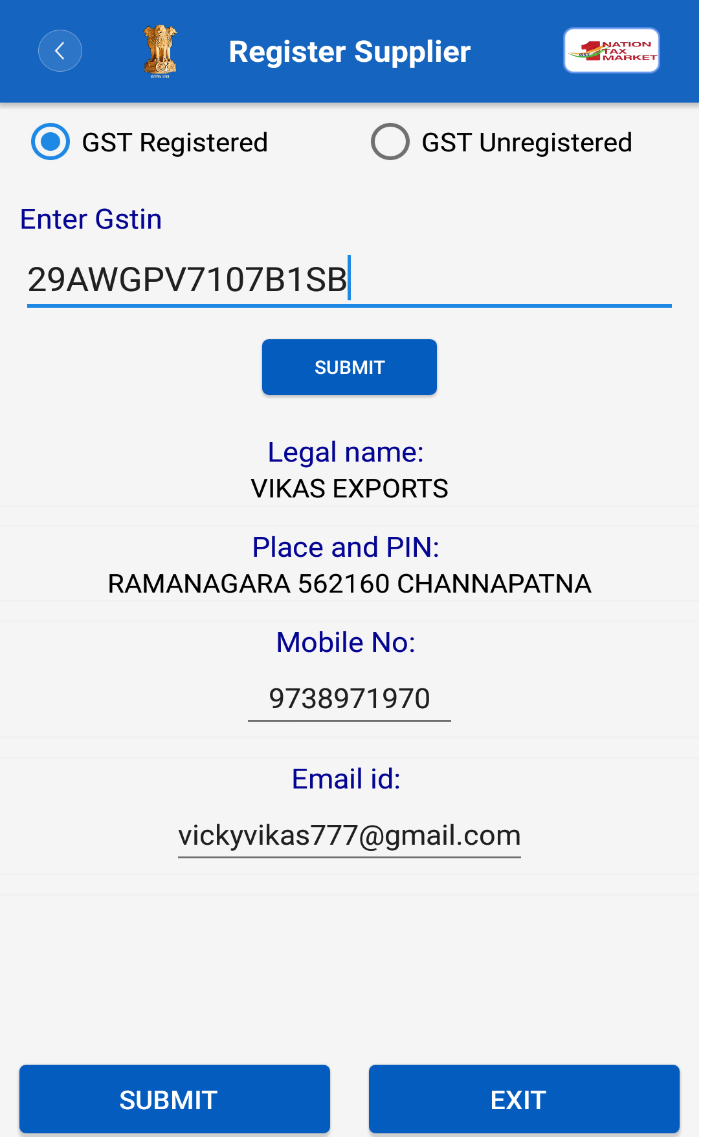 Jaipur Zone
Adding My TRANSPORTERs
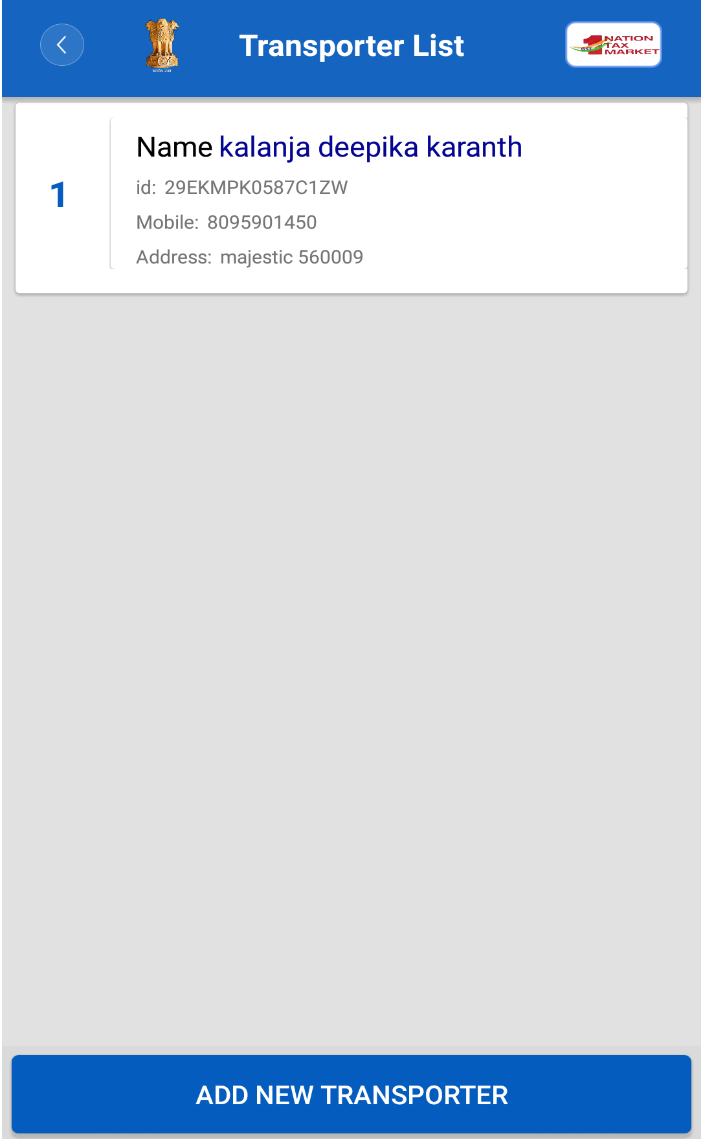 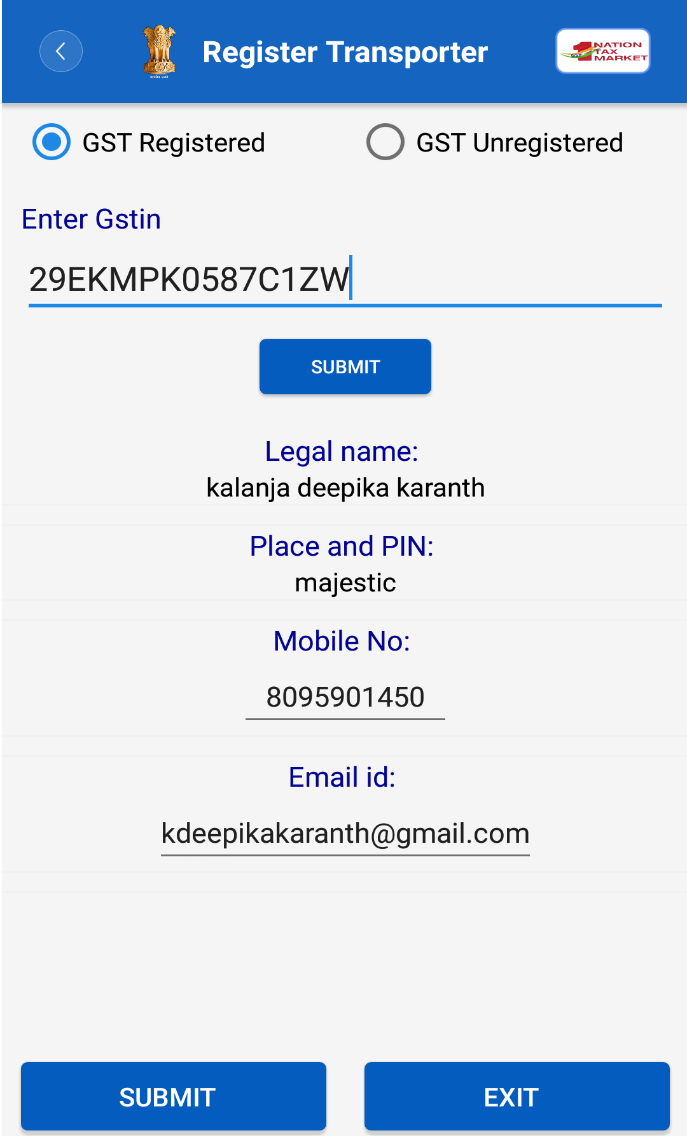 Jaipur Zone
Adding My PRODUCTs
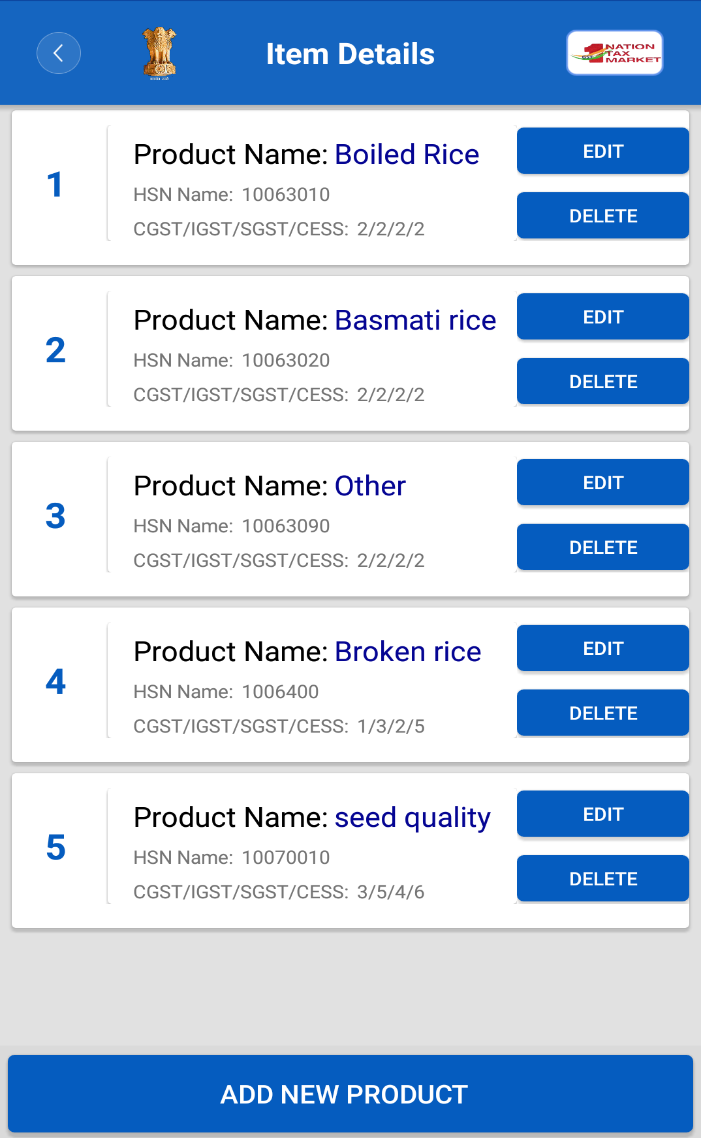 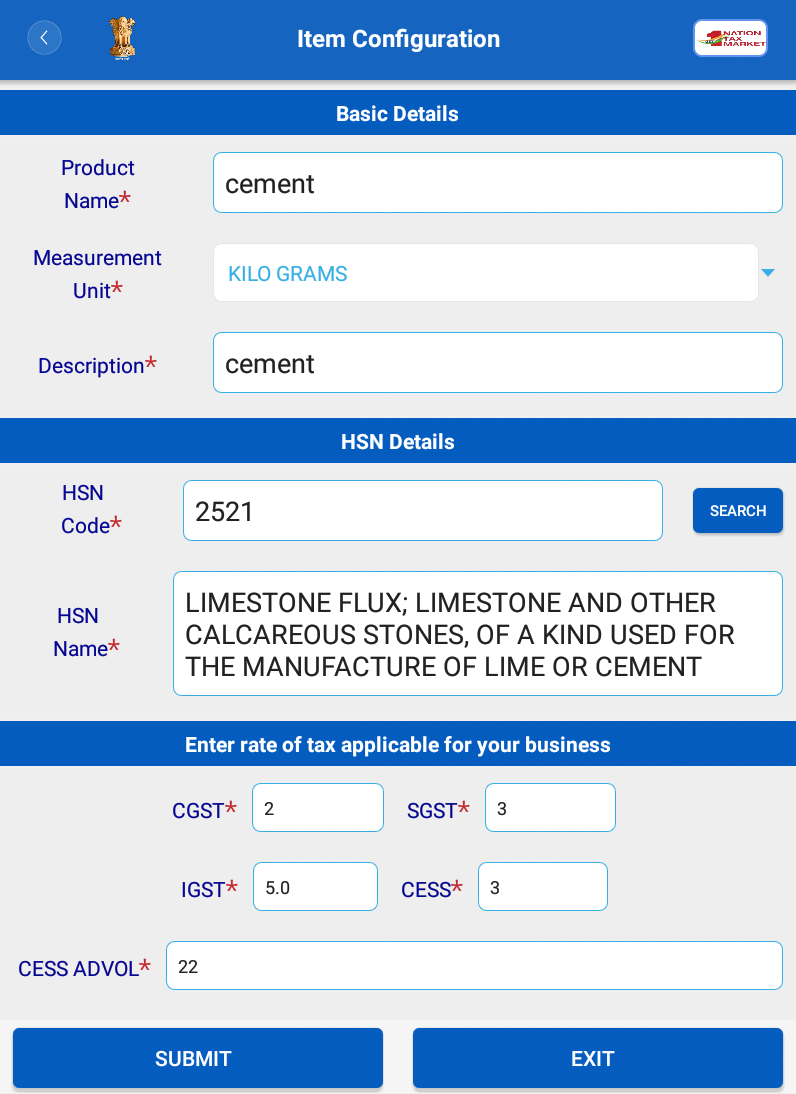 Jaipur Zone
E-Way Bill Entry Form
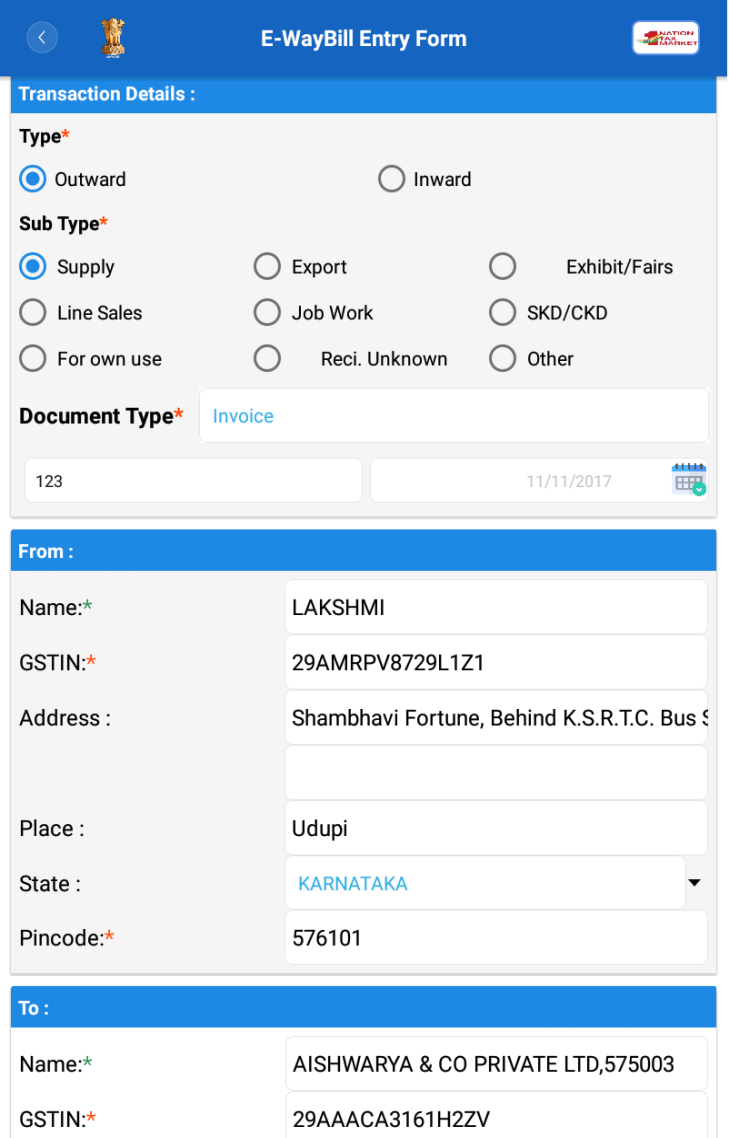 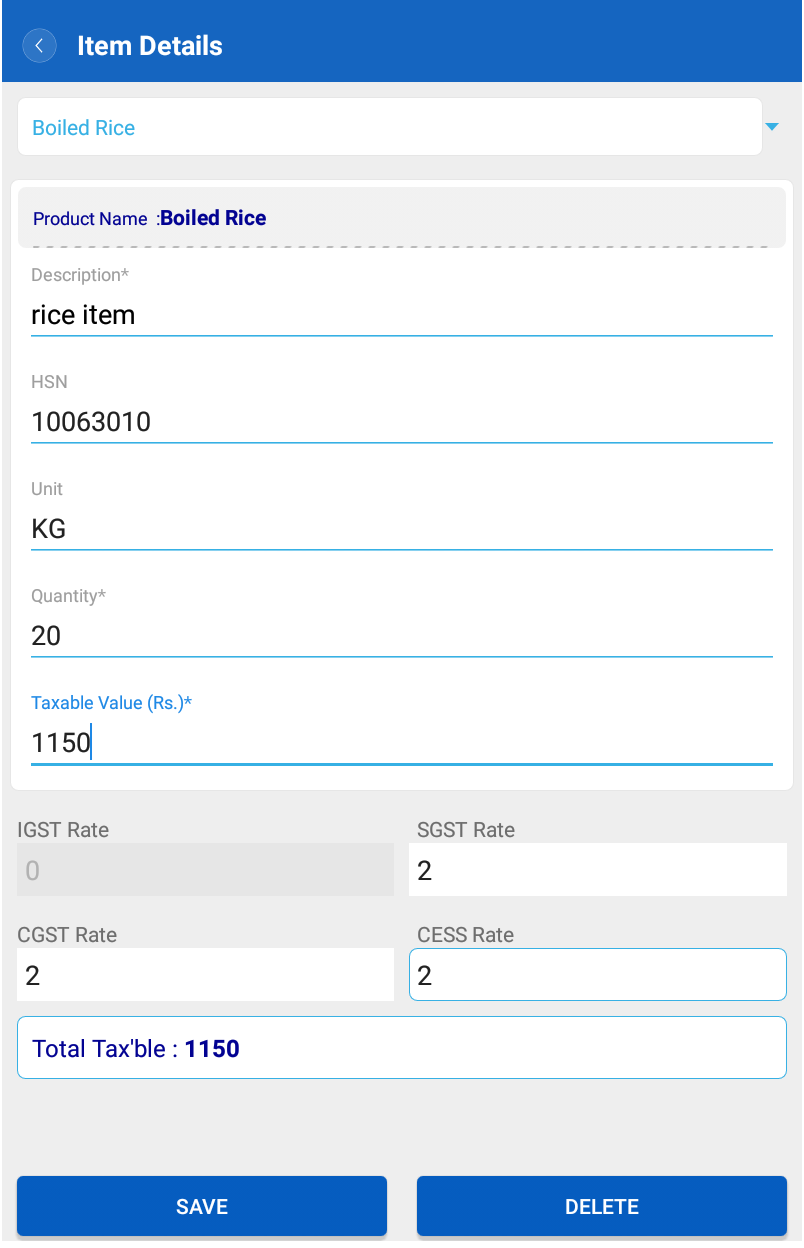 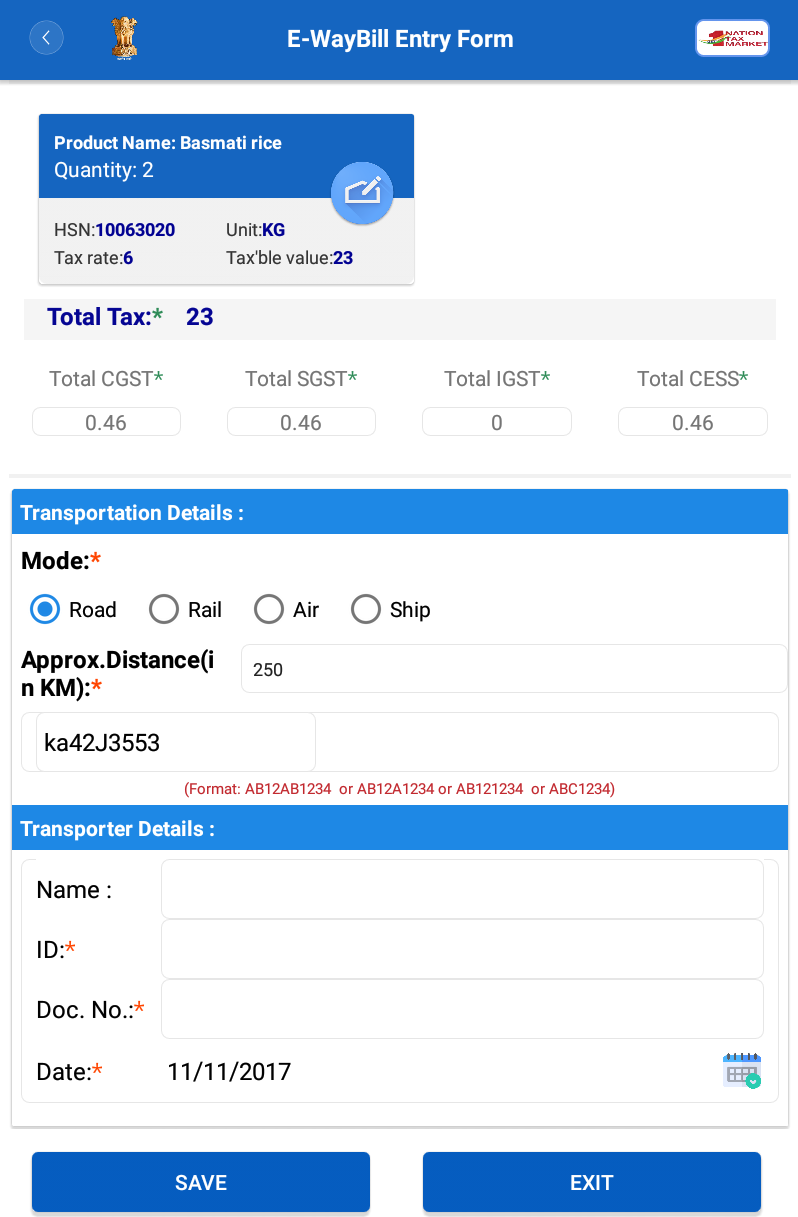 Jaipur Zone
E-Way Bill Generate Form
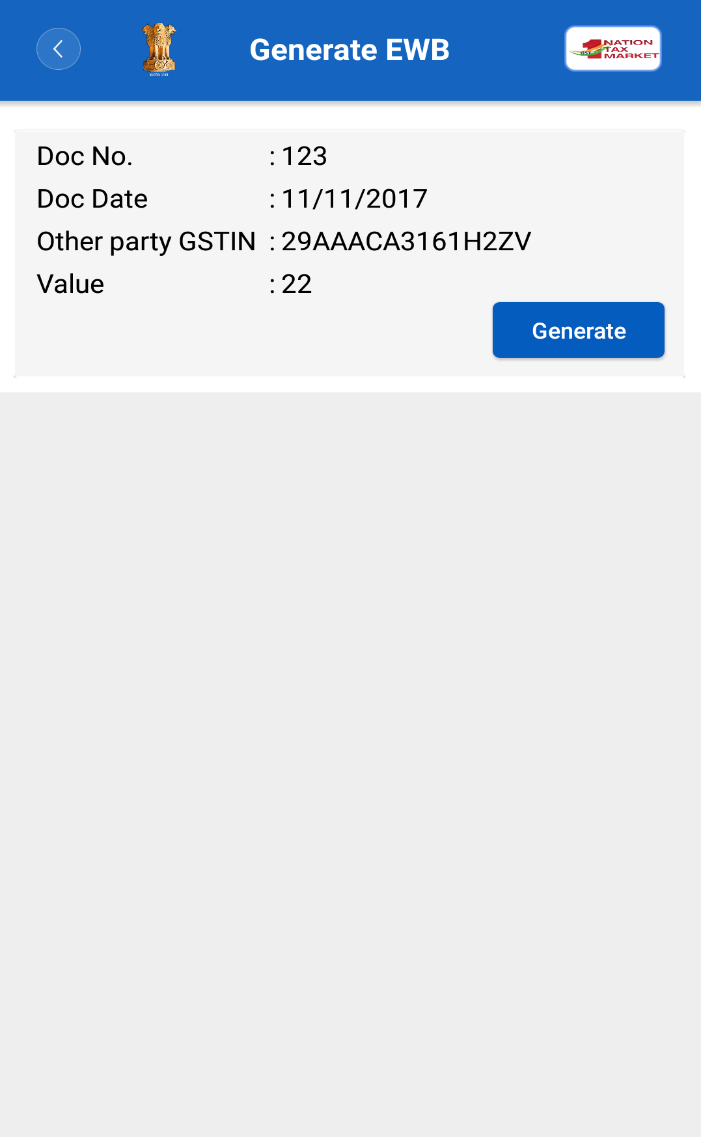 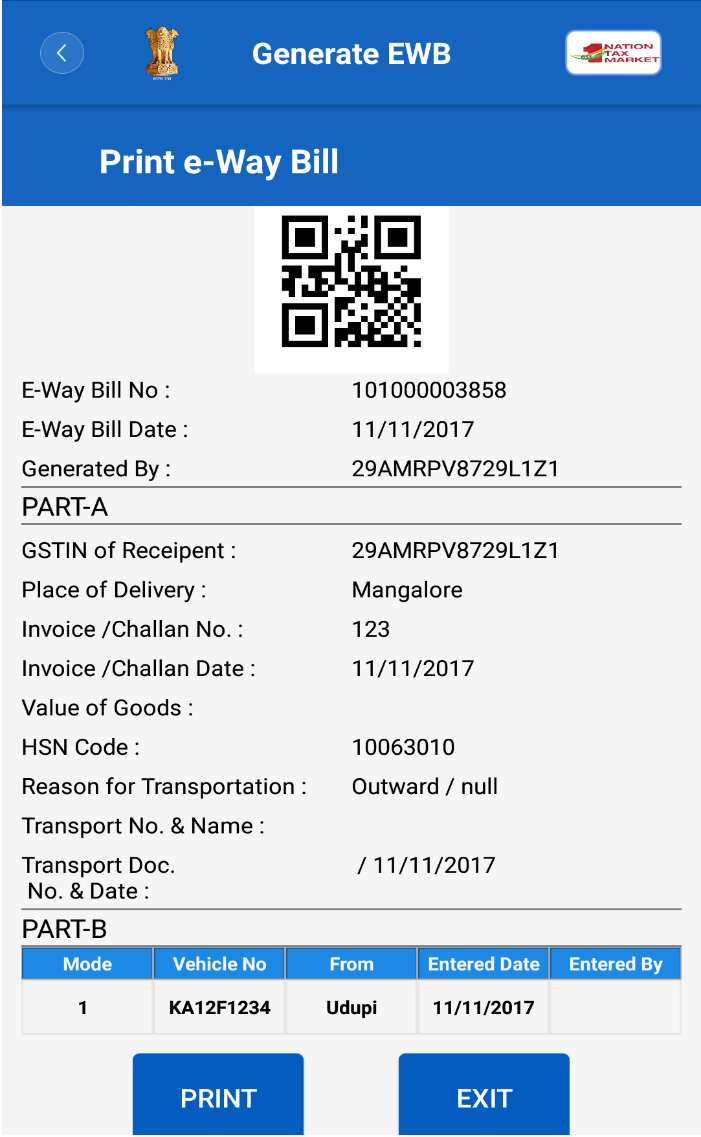 Jaipur Zone
Updating Vehicle Number
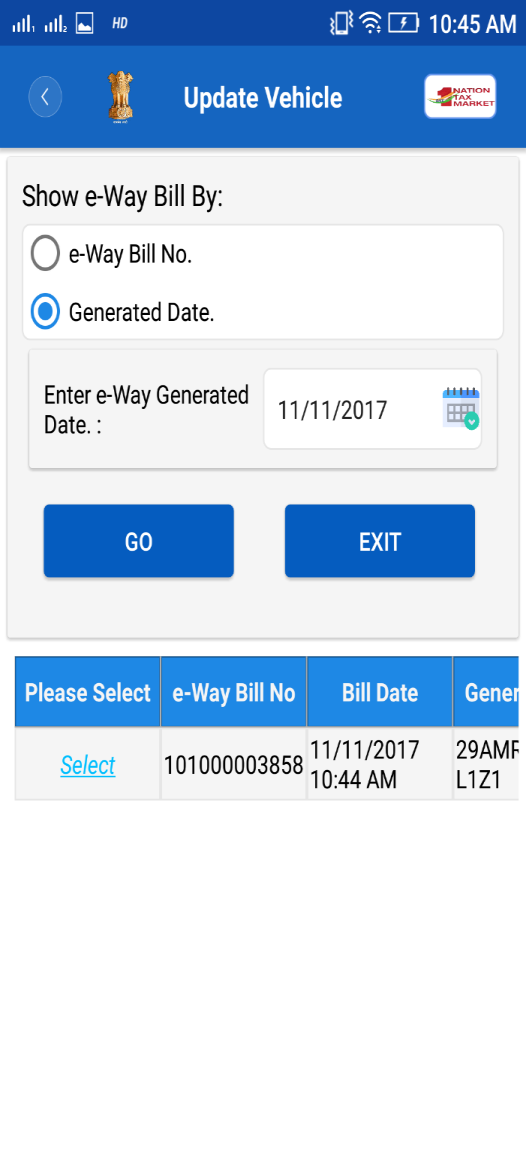 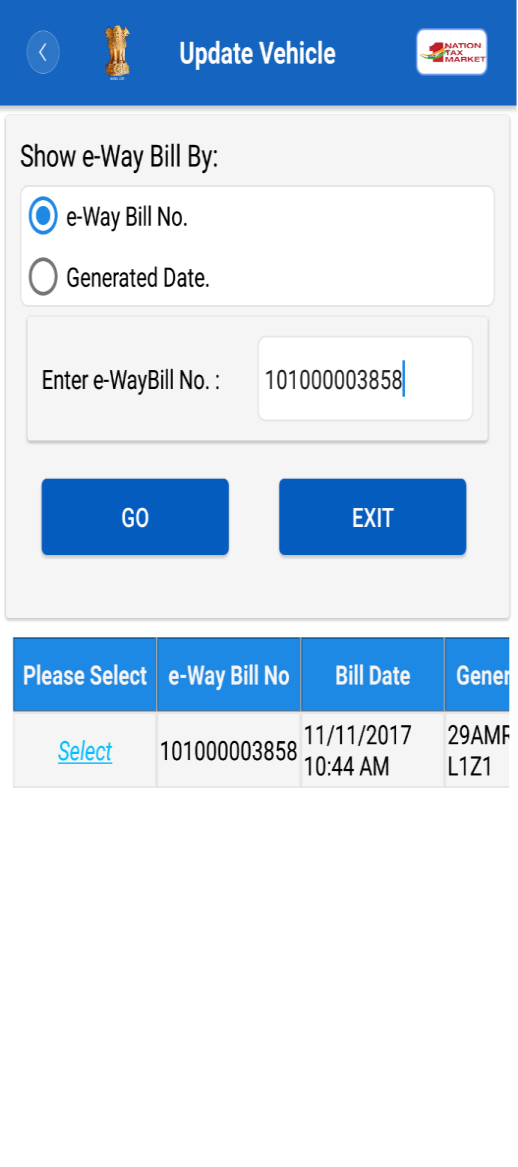 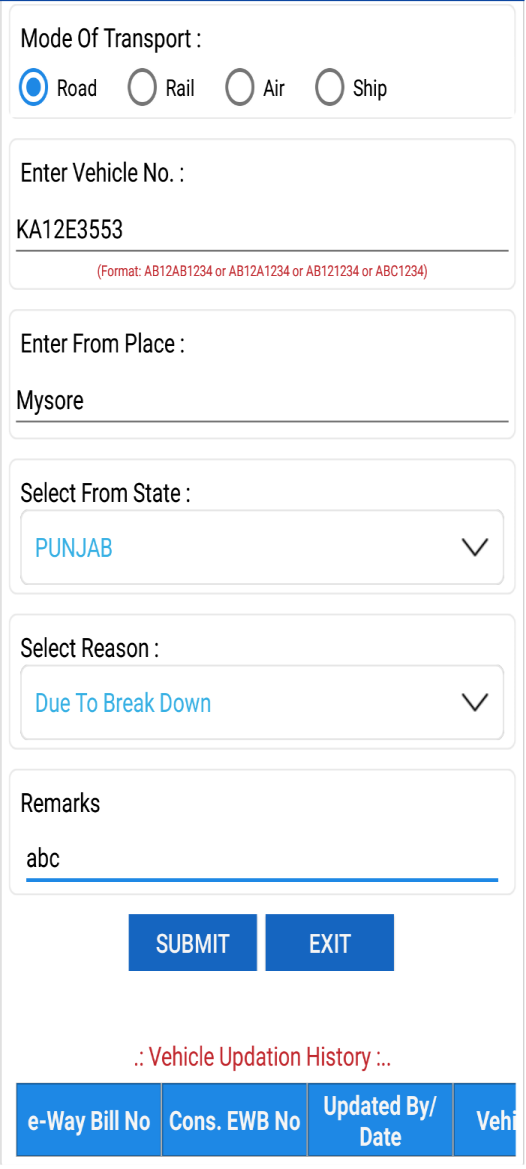 Jaipur Zone
Printing EWB
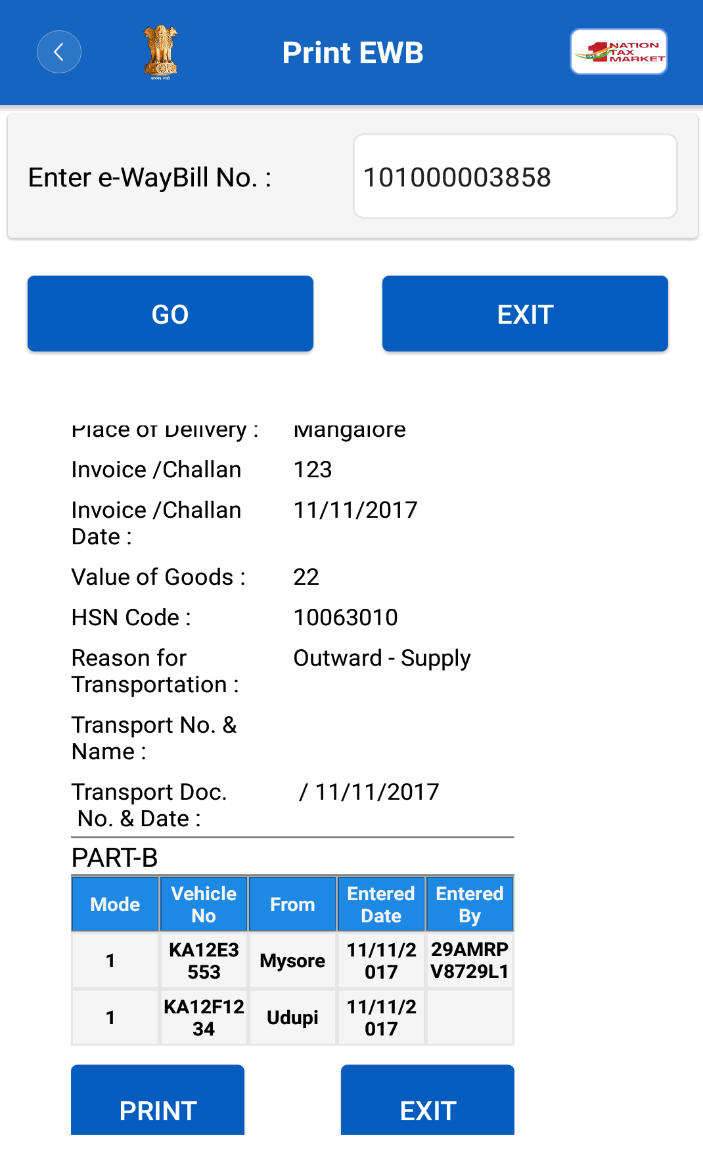 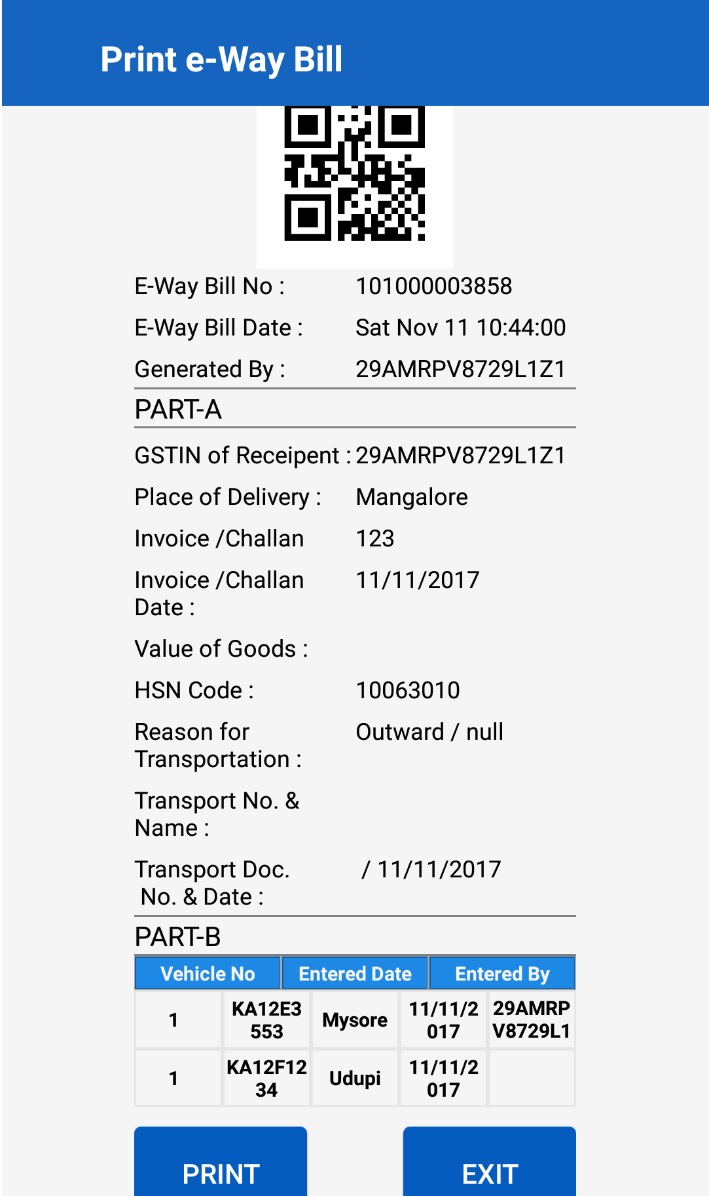 Jaipur Zone
Canceling EWB
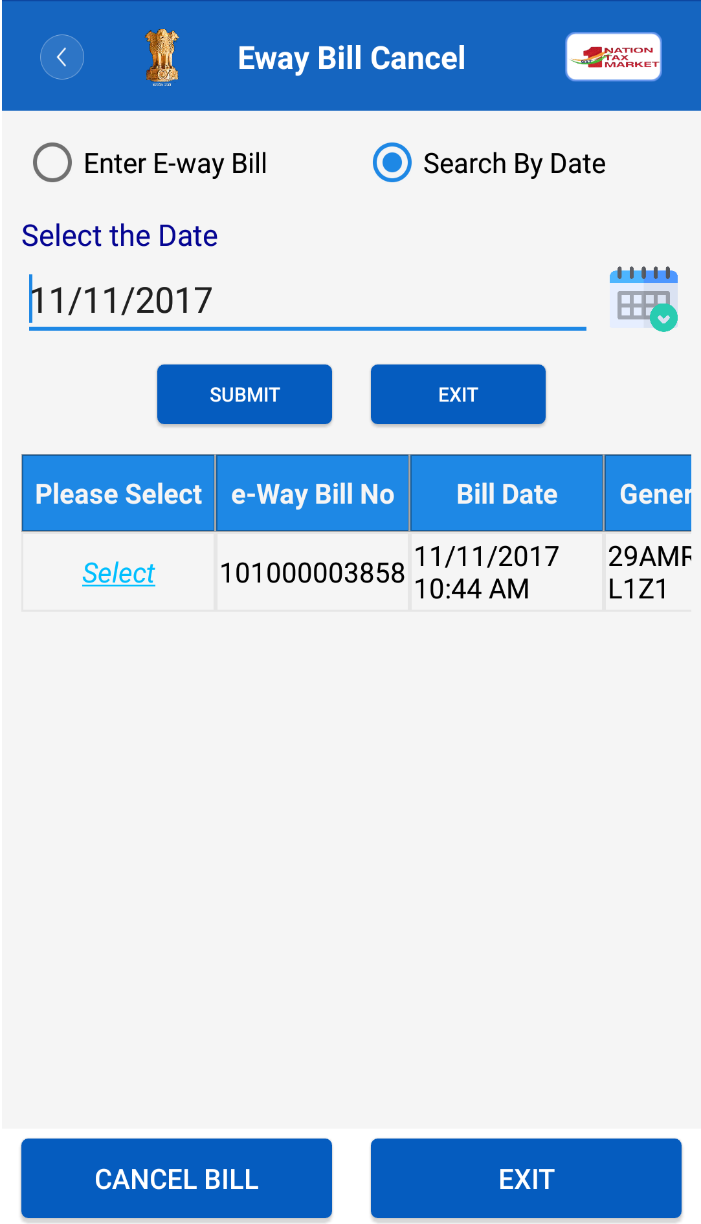 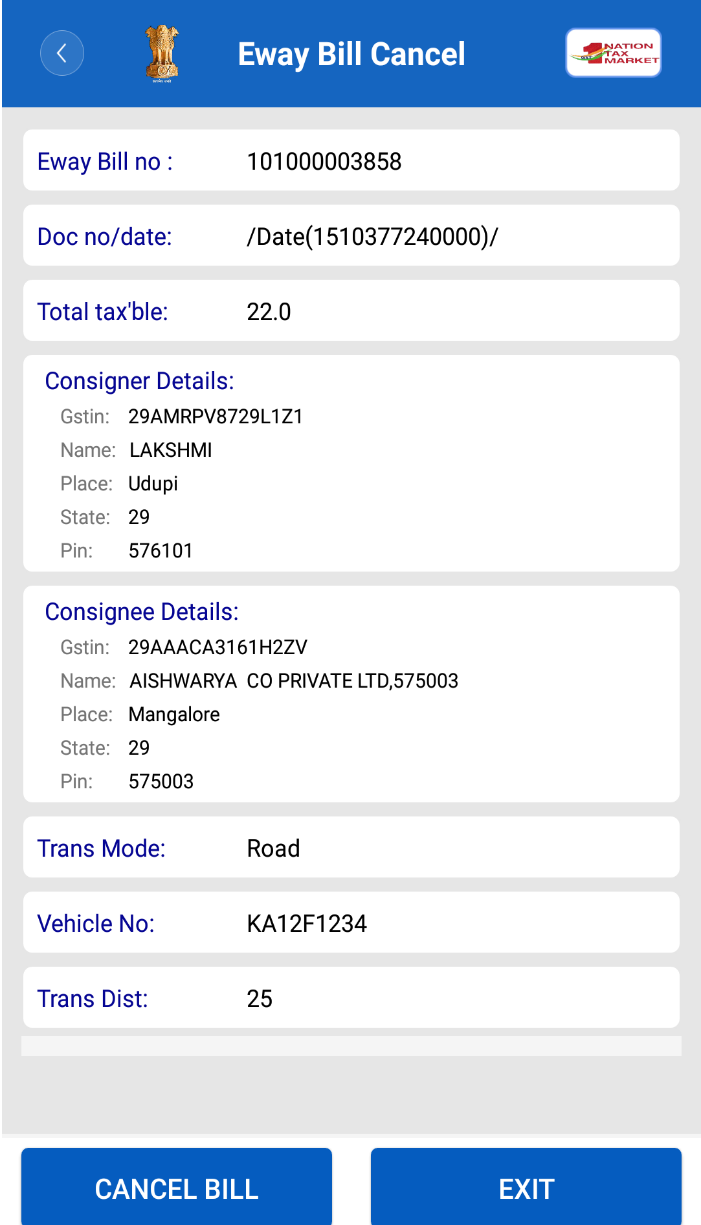 Jaipur Zone
E-WAY BILL SYSTEM
API  Interface
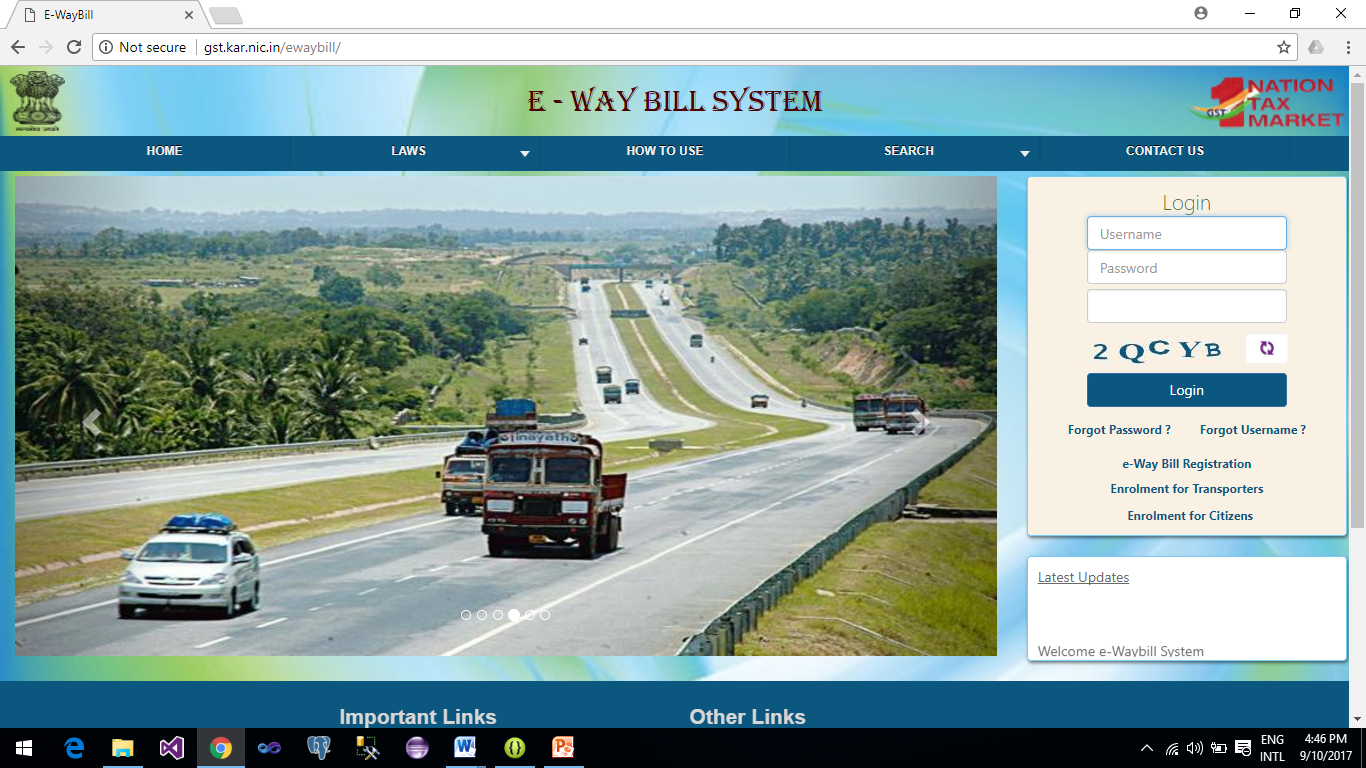 Jaipur Zone
Application program interface (API) based EWB Generation
This is site-to-site integration of Tax payer system with EWB system
All the activities of e-way bill can be done on the API system
This can be used by tax payers who generates more than 200-300 EWB/day
APIs are RESTful Web service based with  JSON(JavaScript Object Notation) format  is a lightweight data-interchange format
The pre-requisite is Tax Payer systems should have SSL and Static IP 
Tax Payer should test on the sandbox before going for production
Same APIs can be used by Suvidha Provider, if the Tax Payer has authorised him.
Jaipur Zone
API Interface
Tax Payer 
API System
E-way bill 
API System
Request
Response
Jaipur Zone
Benefits of API Interface
No need of double or duplicate entry – one for Invoice generation and other for E-Way Bill
Mistakes are avoided
No need of one more print – Invoice can have EWB No
EWB No. can be updated in Tax payer system with related invoice
E-way Bill data to GST System for GSTR-1
Readiness for Form INV - 1 (Invoice Reference Number)
Same API interface can be used in other states with requesting for those GSTIN
Jaipur Zone
Example - API Interface for Tax Payer system
Jaipur Zone
Example - API Interface for Transporter system
Jaipur Zone
E-WAY BILL SYSTEM -
RFID Interface
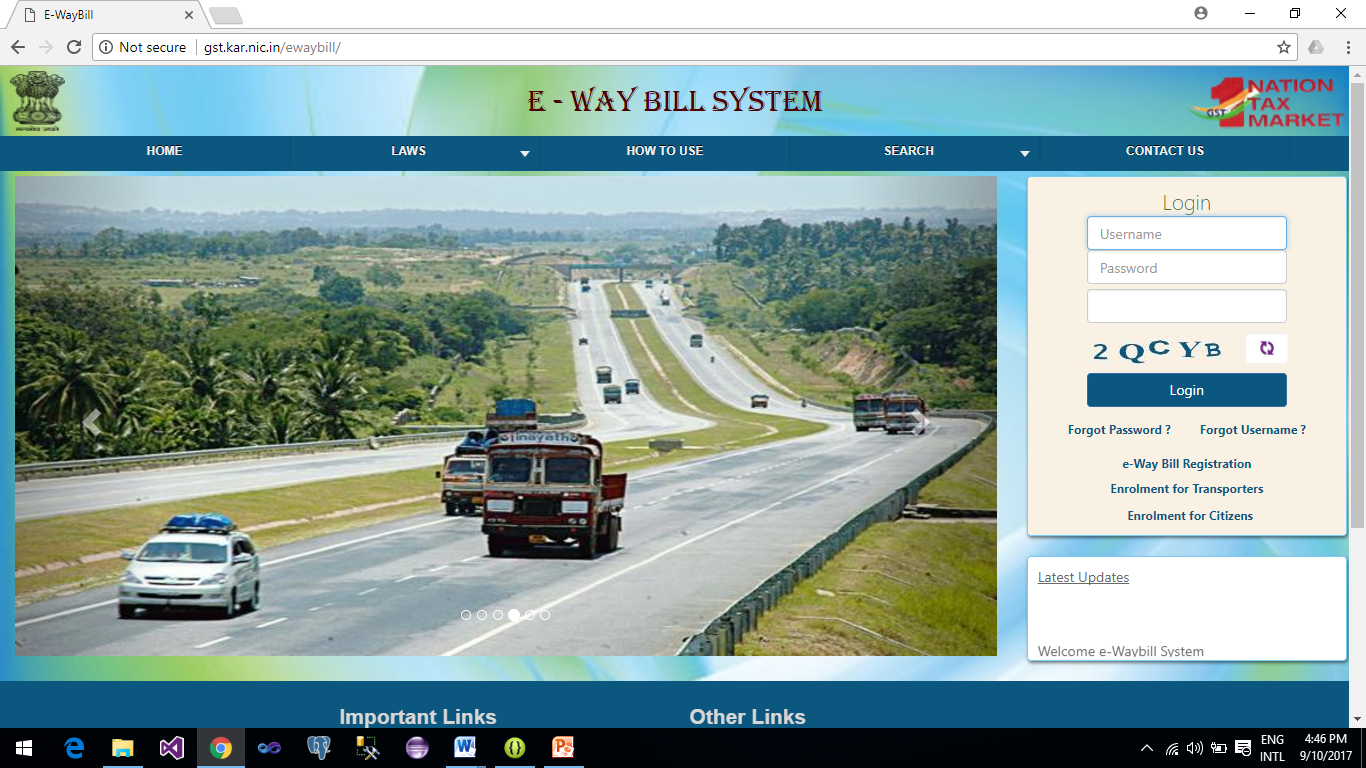 BY
How it works
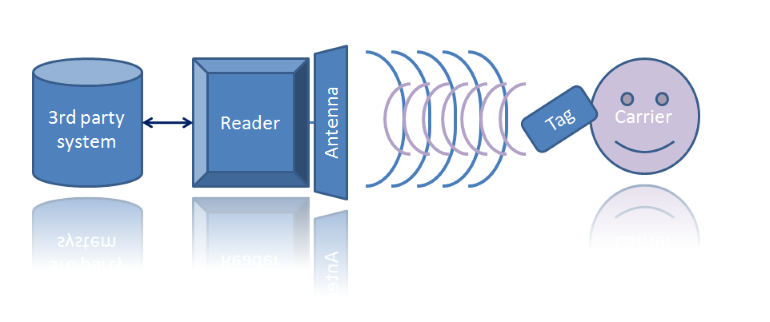 What is RFID
Radio-frequency identification (RFID) uses electromagnetic fields / waves to automatically identify and track tags attached to objects. 
It is contactless reading method
RFID System will have Tags and Readers
Tags – an integrated circuit for storing and processing information. 
Tags are attached to the objects to be identified
Readers - Readers transmit interrogator signals and also receive authentication replies from tags.
RFID Tags
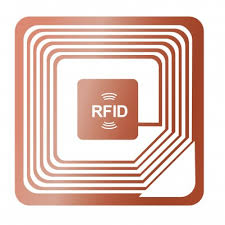 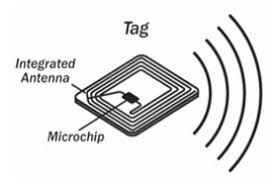 Vehicle with RFID tag
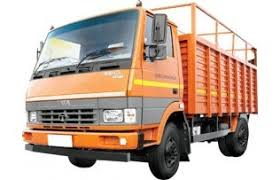 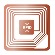 RFID in EWB System
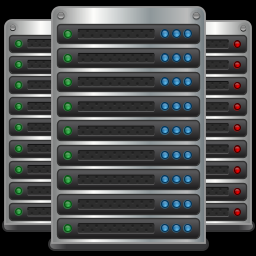 Web
EWB System
RFID Reader on Road
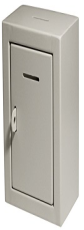 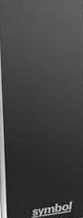 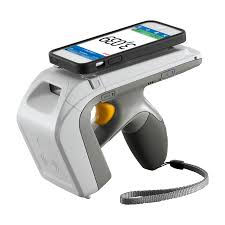 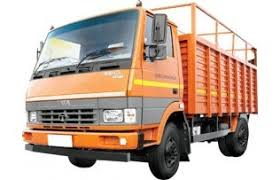 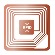 RFID Mobile Reader with Officer
Vehicle with RFID tag
Pilot RFID at Bangalore
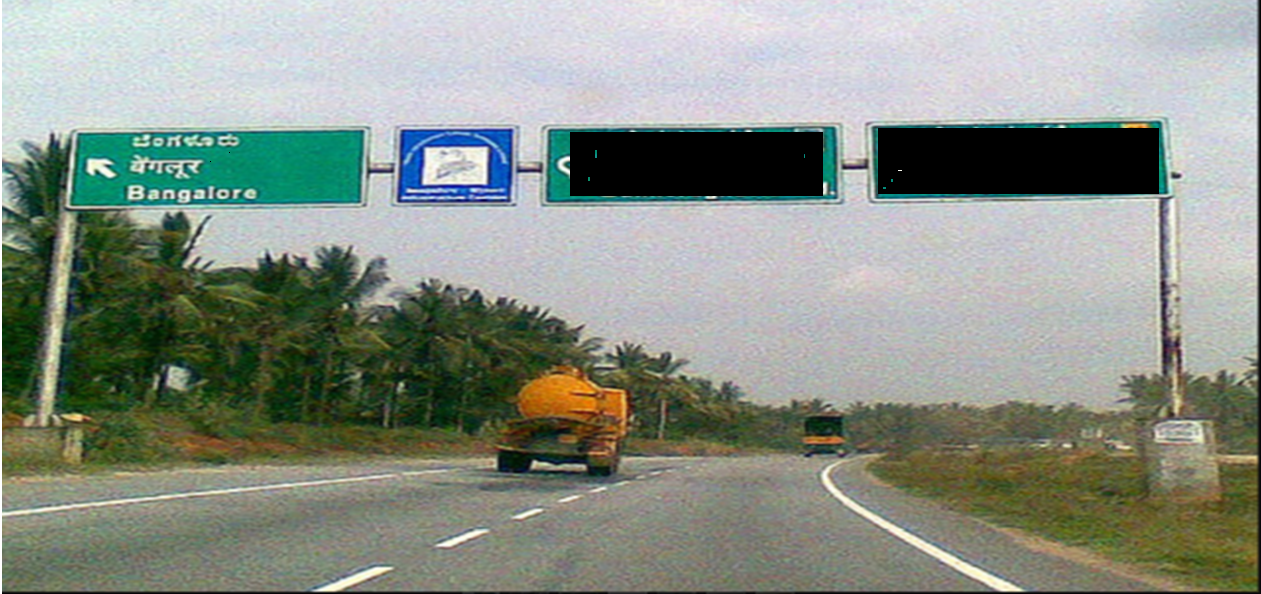 39.1 feet
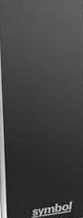 Antenna
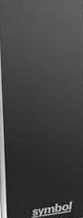 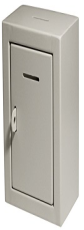 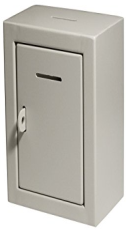 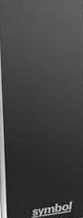 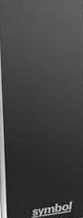 BOX
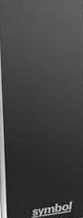 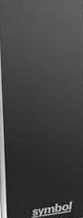 Way Forward
Pilot project  is going on at one of the place at Bangalore
Implementation needs more time as lot of activities have to take place like 
 Making compulsory RFID for Vehicle
 Linking RFID tag during Vehicle registration
 Establishing RFID readers at different places
THANK YOU
Jaipur Zone